Кулинария 6 класс Супы Технология приготовления первых блюд
учитель технологии:
 Давлетшина Гельнур Адгамовна 
МБОУ «СОШ №7»  г.Лениногорска, РТ
6 класс ФГОС 2016г
Кулинария
Проект
 Приготовление воскресного 
семейного обеда

   Выполните структуру Pаунд Тейбл (Round Table)
    - Напишите - Какие бывают блюда?
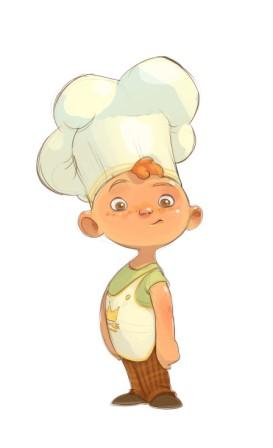 ОПРЕДЕЛИТЕ проблему
Определите по описанию - что это за блюдо?
Это  блюдо очень Важная часть обеда!
Оно возбуждает аппетит и хорошо усваивается!
Важный источник экстрактивных и минеральных веществ, витаминов!
Возмещение потребности организма в жидкости!
Это калорийное блюдо, и употребляя с ним хлеб и другие выпечные изделия (пирожки , расстегаи) можно повысить его  калорийность! 
Разнообразие их очень велико!
ОПРЕДЕЛИТЕ проблему
Определите  тему и цель урока
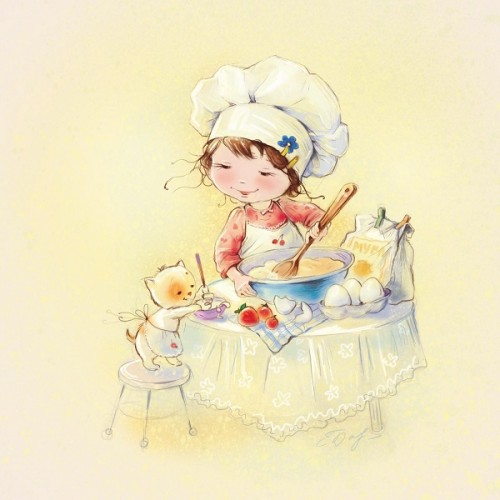 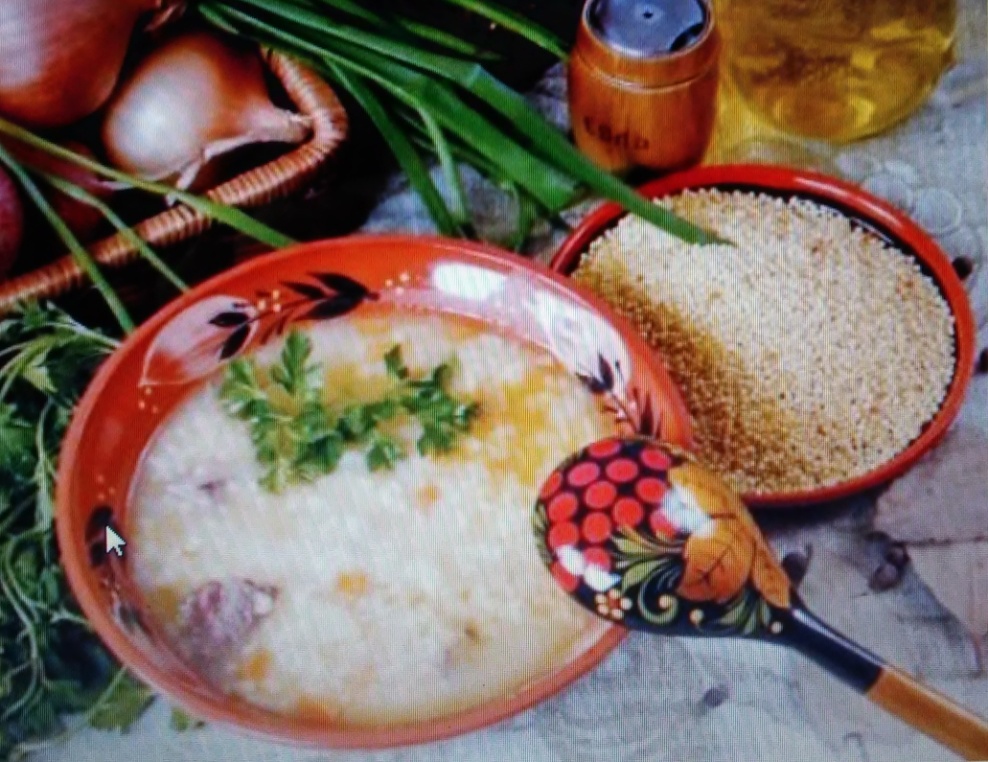 ОПРЕДЕЛИТЕ проблему
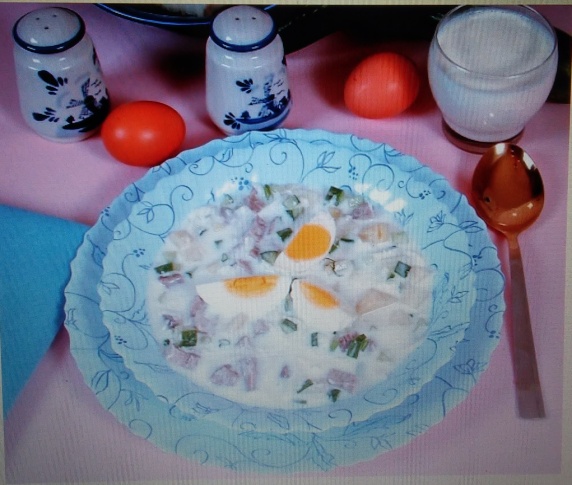 Тема:   
 супы
технология приготовления 
первых блюд
Цель: 
изучить виды супов  и
            технологию приготовления
И с с л е д у е м
ИЗУЧИТЕ  ситуацию
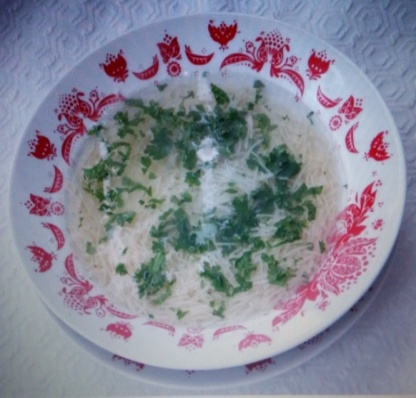 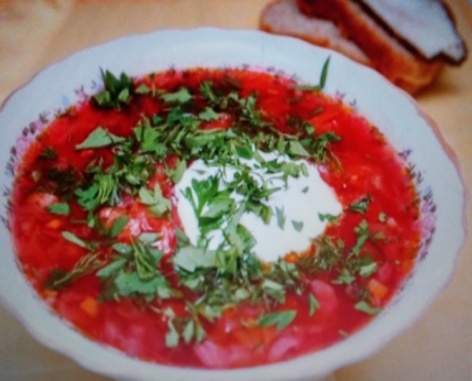 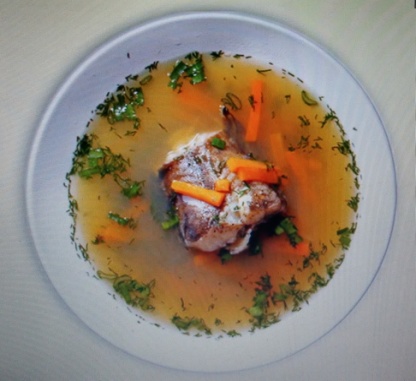 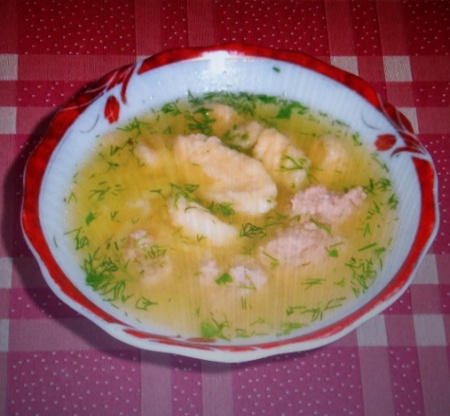 Выполните структуру  Плейсмэт консенсус 
(Placemat Consensus)- «карта» согласия –принятие командного решения
 Напишите – 
Какие ингредиенты входят в эти блюда?
ИЗУЧИТЕ  ситуацию
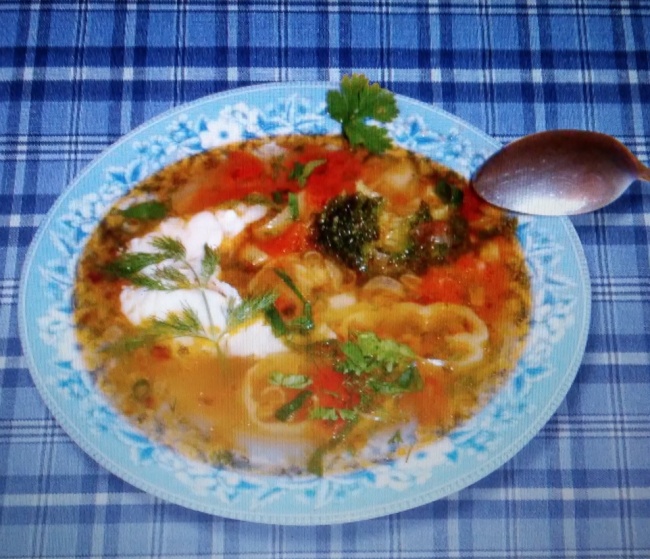 Что такое суп?
Суп – ассортиментная группа кулинарной продукции, которую принято называть первыми блюдами.
     Суп состоит из двух частей:
Жидкая часть (основа) – мясные, рыбные бульоны, молоко и молочные напитки(кефир, простоквашу), отвары из круп, квас, на фруктово-ягодных отварах
Плотная часть (гарнир)- овощи, крупы, картофель, макаронные изделия, бобовые, мясо, мясо птицы, соленые огурцы, рыба, грибы, яйца и прочее…
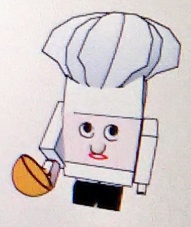 Классификация супов по температуре  подачи и жидкой основе
ИЗУЧИТЕ
ситуацию
Супы
ГОРЯЧИЕ
ХОЛОДНЫЕ
СЛАДКИЕ
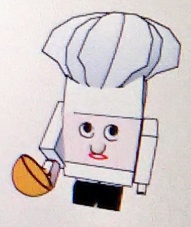 НА БУЛЬОНАХ
МОЛОКЕ
ОТВАРАХ
НА КВАСЕ
КИСЛОМОЛОЧНЫХ ПРОДУКТАХ
СВЕКОЛЬНОМ ОТВАРЕ
По температуре подачи:
Горячие супы(температура подачи 70-75*C, 
супы-пюре-температура подачи 55-60*С);
Холодные супы(температура подачи  10-14*С)
закрепляем
работа с карточкамиПо температуре подачи супы бывают:
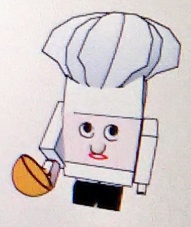 закрепляем
По температуре подачи супы бывают:
горячие
холодные
закрепляем
Что можно использовать в качестве жидкой основы?
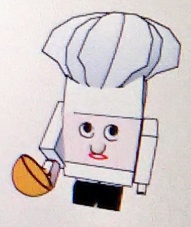 закрепляем
Что можно использовать в качестве жидкой основы?
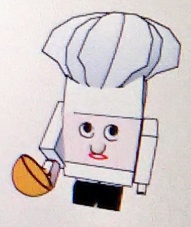 Технология приготовления первых блюд
ИЗУЧИТЕ ситуацию
Технология приготовления первых блюд подразделяется на два этапа:
          1  приготовление бульонов  и
          2  приготовление супов.
Бульон -  жидкий навар из мяса, рыбы или овощей.
Технология приготовления бульона.
Положить подготовленное мясо в кастрюлю и залить холодной водой;
Довести до кипения на сильном огне, снять пену и уменьшить нагрев;
Заложить в кипящий бульон подготовленную морковь, репчатый лук, специи, соль и варить около 40 минут (время варки зависит от вида мяса);
Вынуть шумовкой лук, морковь, мясо;
Процедить бульон;
Подать в бульоной чашке как самостоятельное блюдо с гренками,
         сухариками, зеленью, чесноком или использовать основу для супов.
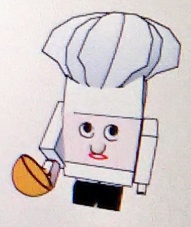 СГЕНЕРИРУЙТЕ идеи
Схема  приготовления  бульона
Давайте – поиграем!!! – Соберем схему вместе! - работа с карточками
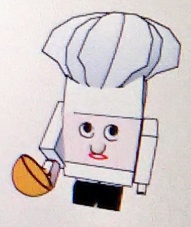 СГЕНЕРИРУЙТЕ идеи
Проверим что получилось
Схема приготовления бульона
Продукт(мясо, грибы и т.д.)
Вода
Довести до кипения
Снять пену
Уменьшить нагрев
Соль, специи
Довести до  готовности
Проце-дить
Подать к столу
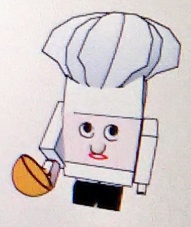 Классификация  по способу  приготовления
ИЗУЧИТЕ  ситуацию
С   У   П   Ы
ПЮРЕОБРАЗНЫЕ
ЗАПРАВОЧНЫЕ
ПРОЗРАЧНЫЕ
РАЗНЫЕ
С О Л Я Н К И
РАССОЛЬНИКИ
С  ОВОЩАМИ  И КАРТОФЕЛЕМ
С  МАКАРОННЫМИ ИЗДЕЛИЯМИ
КРУПОЙ  И  БОБОВЫМИ
б О Р Щ И
Щ И
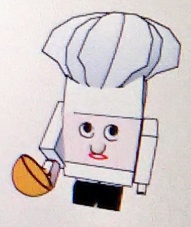 О    с у п а х
ИЗУЧИТЕ
ситуацию
Супы-пюре готовят из птицы, печени, рыбы, грибов, овощей, круп, бобовых. Чтобы суп-пюре имел однородную нежную консистенцию, для его приготовления продукты протирают.
       Такие супы питательны, легко усваиваются, поэтому применяются в детском и лечебном питании.
Прозрачные супы состоят из бульона и гарнира, которые варят отдельно друг от друга. Эти супы предназначены для возбуждения аппетита, они низкокалорийные.
Сладкие супы готовят на основе отваров из свежих, сушеных, замороженных фруктов и ягод. Можно использовать консервированные плодово-ягодные пюре. Подают в холодном и горячем виде со сливками или сметанной.
Холодные супы и борщи хорошо освежают в жару. Готовят их на квасе, свекольных или фруктовых отварах. Готовые супы хранят в холодильнике.
Молочные супы готовят на молоке, смеси молока и воды, а также из сухого или сгущенного без сахара молока. Плотной частью могут быть крупы, макаронные изделия или овощи.
Заправочные  - супы, при приготовлении которых в бульоне (отваре) варят до готовности овощи, макаронные изделия, крупы, бобовые. Заправляют пассированными овощами.
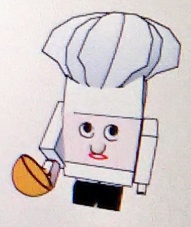 ИЗУЧИТЕ
ситуацию
Технология приготовления супа
1. Бульон или отвар доводят до кипения.
2. Подготовленные продукты закладывают в кипящий отвар или бульон в зависимости от продолжительности варки 
     (смотреть таблицу).
3. Варят супы при слабом кипении.
4. Соль, специи кладут за 5-7 минут до готовности.
 5. Готовые супы снимают с огня и оставляют на 10-15 минут, для того чтобы они настоялись.
6. Посыпают мелко нарезанной зеленью.
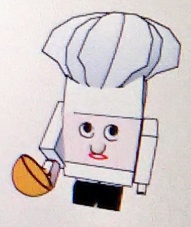 Продолжительность варки продуктов
СГЕНЕРИРУЙТЕ идеи
СГЕНЕРИРУЙТЕ 
идеи
Схема приготовления заправочных супов
Гарнир
Пассерованные лук и морковь
Пассерованные томат-пюре
Специи, соль
Зелень
1
2
3
За 5 минут до готовности
10-15
 минут
Кипящий бульон
Варка при слабом кипении
Подача к столу
Температура не ниже +75 *С
Настаивание  10-15 минут
СПРОЕКТИРУЙТЕ
потенциальное решение
Выполните структуру  Финкин  Мэпс  (Thinking Maps) - командное заполнение  интеллект карты по готовой схеме
задание  - На столах      рецепты первых блюд
Суп картофельный с фрикадельками – 1 команда
Овощной суп с рисом – 2 команда
Суп куриный с вермишелью – 3 команда
Картофельный суп с фрикадельками – 4 команда
прочитайте – разложите 
на
 этапы приготовления и
Составьте свою схему  супа к практической работе
СПРОЕКТИРУЙТЕ
потенциальное решение
1
2
3
Подача к столу
Температура не ниже +75 *С
СПРОЕКТИРУЙТЕ
потенциальное решение
Поверяем что получилось
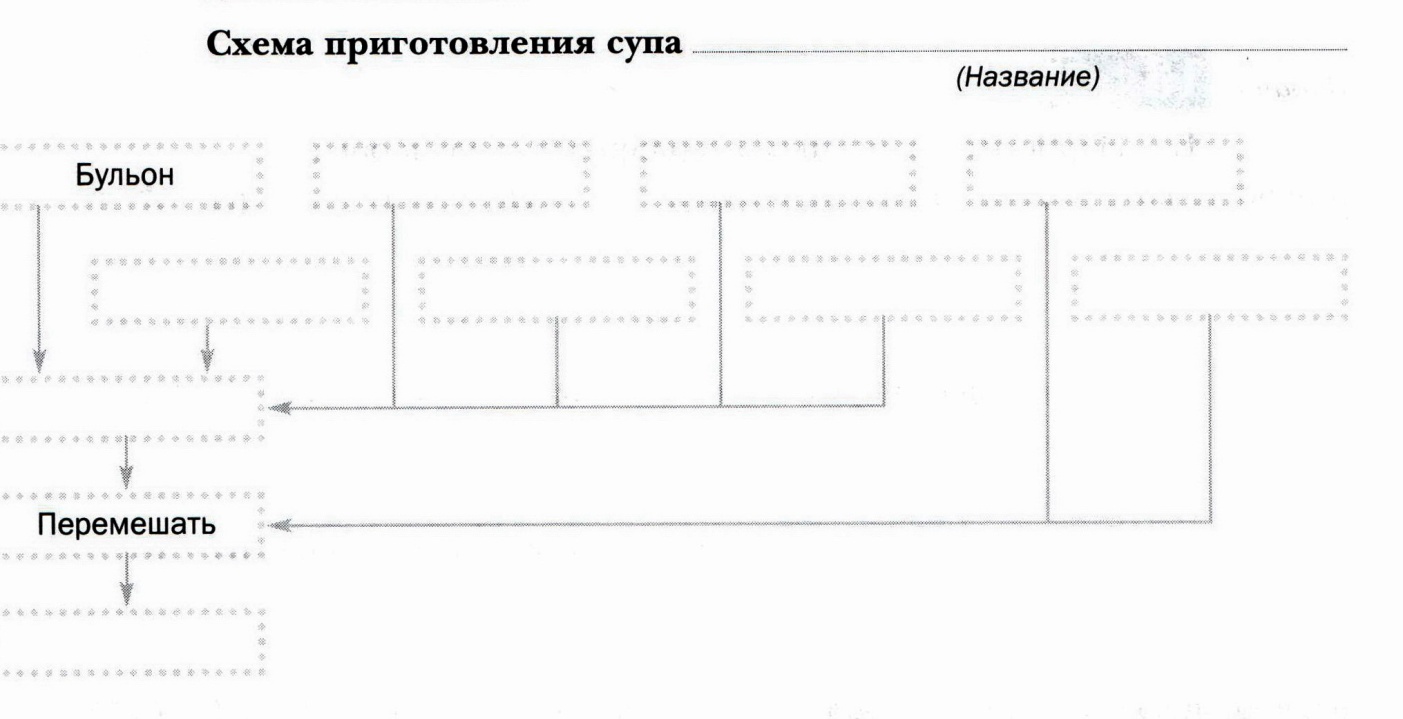 Правила подачи
СПРОЕКТИРУЙТЕ
потенциальное решение
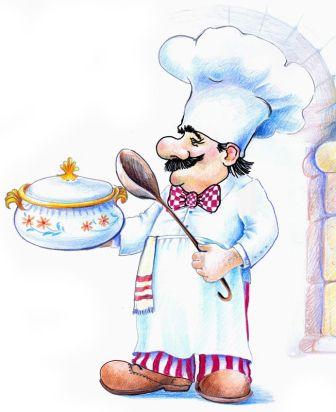 Перед отпуском суп размешиваем в кастрюле и наливаем в тарелку, так чтобы было нормальное соотношение жидкости и гарнира (жидкости должно быть не менее 50 %)

Сначала кладем кусочки мяса, птицы, рыбы, потом наливаем суп. Посыпаем зеленью. Сметану подаем отдельно или кладем в тарелку с супом.
Реализуйте решение
Практическая работа «Приготовление заправочного супа»
Критерии оценки качества работы:

Выполнение правил гигиены и санитарии перед приготовлением пищи:
 -  руки вымыты с мылом, 
 -  надета рабочая одежда (косынка и фартук);
Соблюдение правил безопасного труда;
Соблюдение требований к качеству супа: 
-продукты доведены до готовности одновременно, 
-суп не пересолен;  по консистенции блюдо представляет собой суп, а не тушенные продукты.
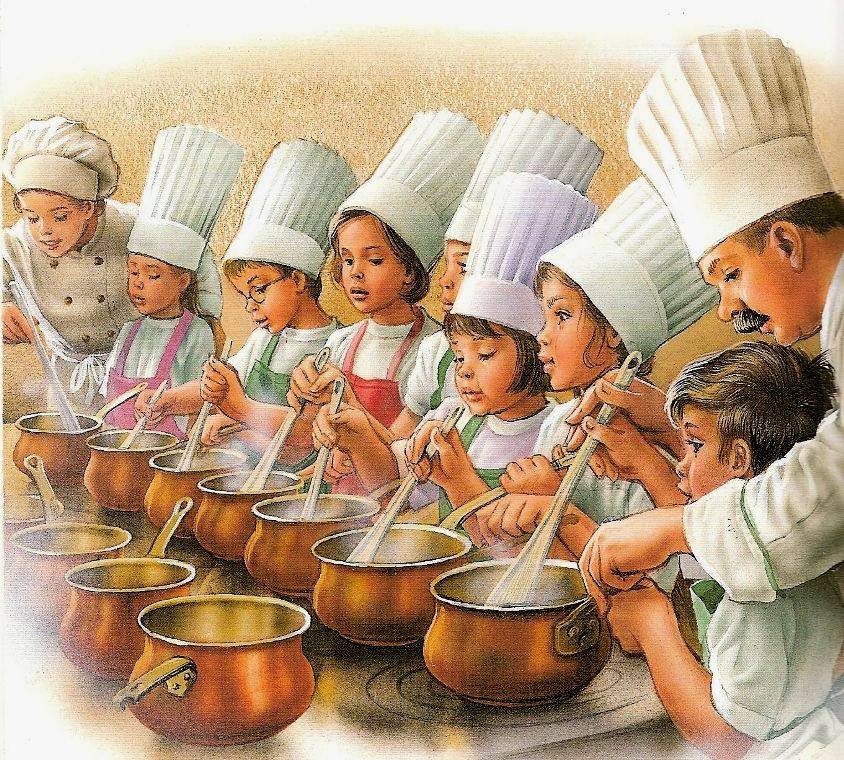 Рефлексия
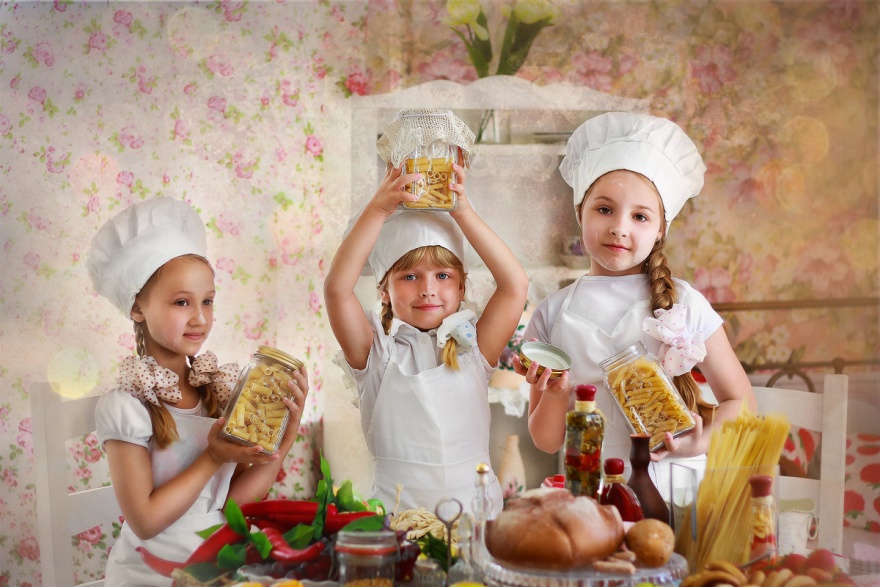 сегодня я узнала
было интересно
я приобрела
я попробую…
мне захотелось
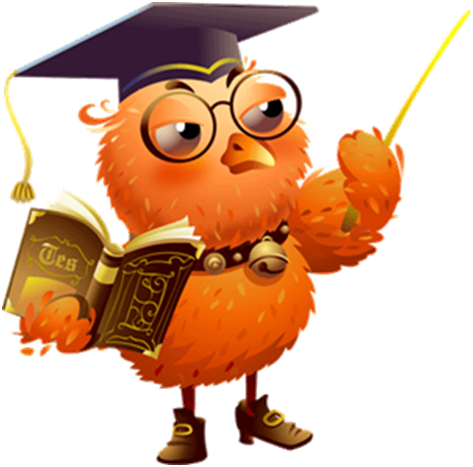 Словарь:   Бульон; супы прозрачные, супы – пюре, супы сладкие, холодные, молочные; заправочные супы: щи, борщ, рассольник, солянка, овощные супы, супы с крупами, с макаронными и мучными изделиями.
Д.з.
Подумайте и найдите ответы  на следующие вопросы:
Как подготовить для варки супа рис, перловую крупу, фасоль?
 Почему соленые огурцы для рассольника предварительно припускают, а свеклу для борща тушат?
Ваши Смайлики за урок!!!
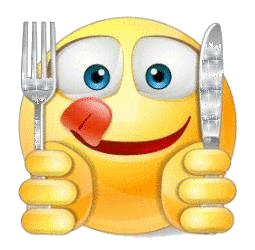 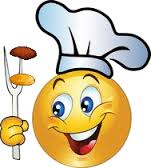 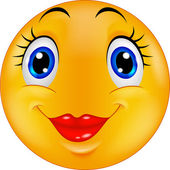 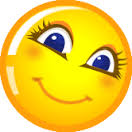 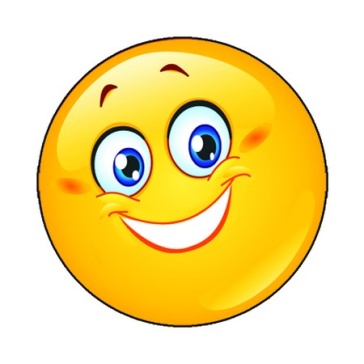 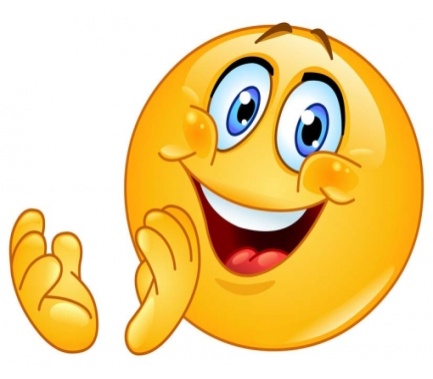 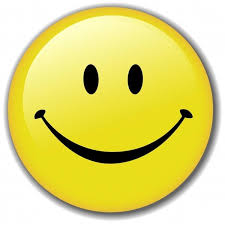 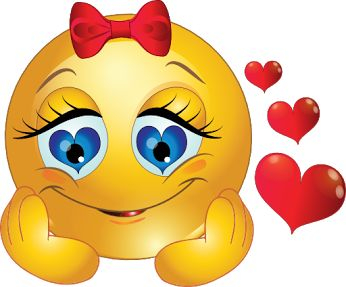 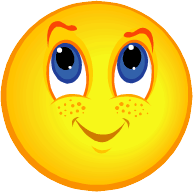